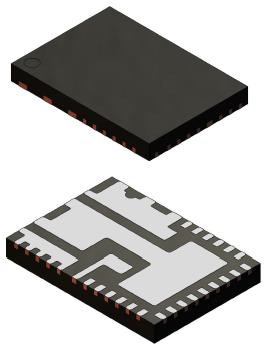 FAN251015/30/40
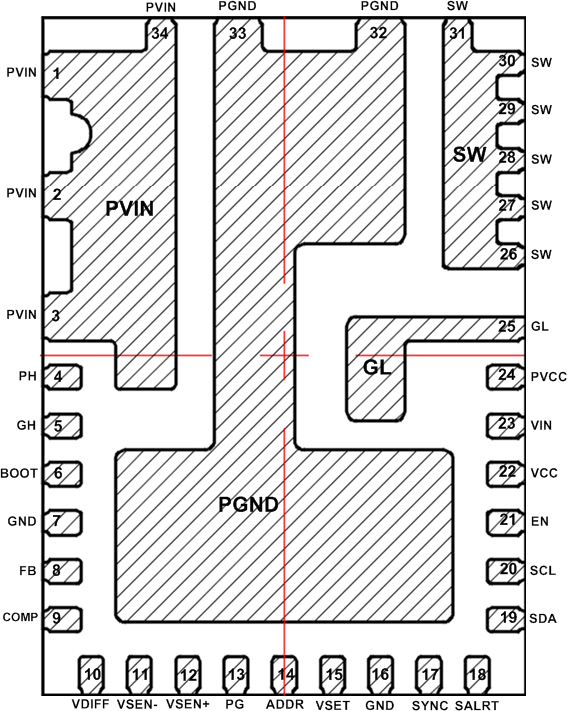 Fixed Frequency 15A–40A Buck with PMBUS
August 2021
1
8/31/2021
[Speaker Notes: *Mandatory Slide*

Above information can be pulled from onsemi.com if needed.]
FAN251015/30/40
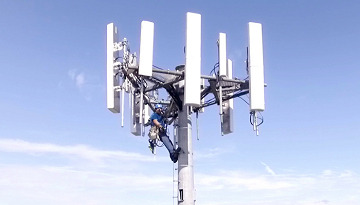 Product Family Overview
Applications
The FAN251015/30/40 is a highly efficient synchronous buck regulator with digital interface, capable of operating with an input range from 4.5 V to 18 V and supporting 15-40A load currents. The FAN2510xx utilizes a fixed−frequency voltage−mode control architecture to provide a synchronized constant switching frequency while ensuring fast transient response. Switching frequency and over−current protection can be programmed to provide a flexible solution for various applications. Output over−voltage, under−voltage, over−current, and thermal shutdown protections help prevent damage to the device during fault conditions.
Server
Computing
Telecom
Networking
Desktop Computers, Notebooks, Gaming
High Density Power Solutions
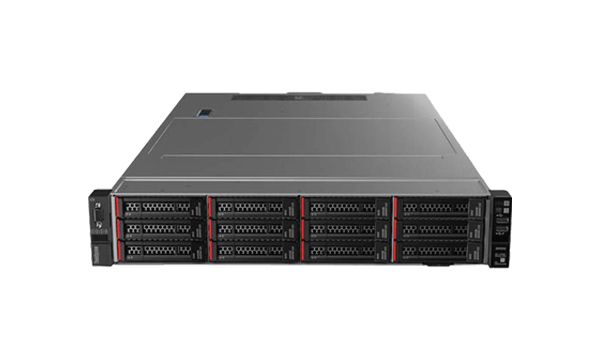 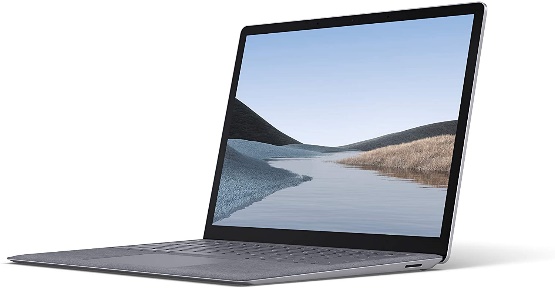 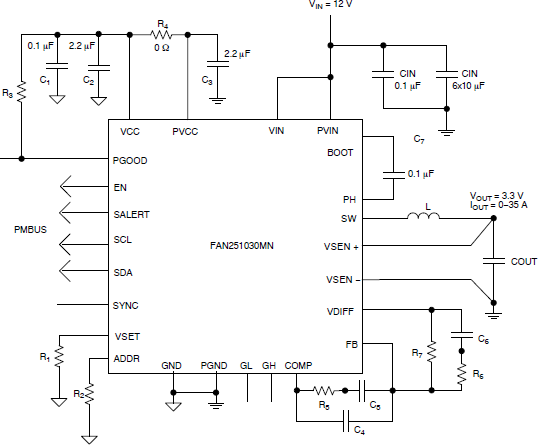 Features
VIN = 4.5V ~ 18V
VOUT = 0.5V ~ 5.5V (differential sensing)
IOUT = 15A/ 35A/ 40A (FAN251015/ 30/ 40)
Fixed Frequency Voltage-Mode controller
Selectable FSW from 200kHz up to 2.2/1.8/1.4MHz
Frequency synchronization – master or slave
Telemetry, Adjust, Margin & Faults with PMBUS
Adjustable output current limit 
Benefits
High efficiency over 96% peak with PT11 FET technology
Telemetry and Adjustment with PMBUS
Memory for fault event recode/read and customer configurations
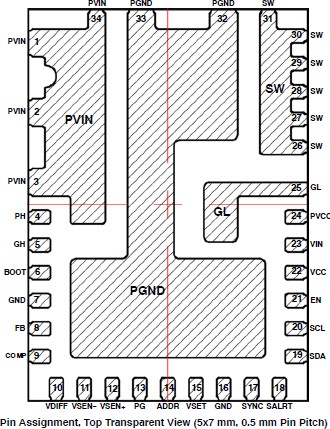 Typical Application Block Diagram
Value Proposition
FAN251000 family enables to achieve high efficiency over 96% peak with PT11 FET technology and to have telemetry features with PMBUS  capability
2
8/31/2021
Existing Product Portfolio
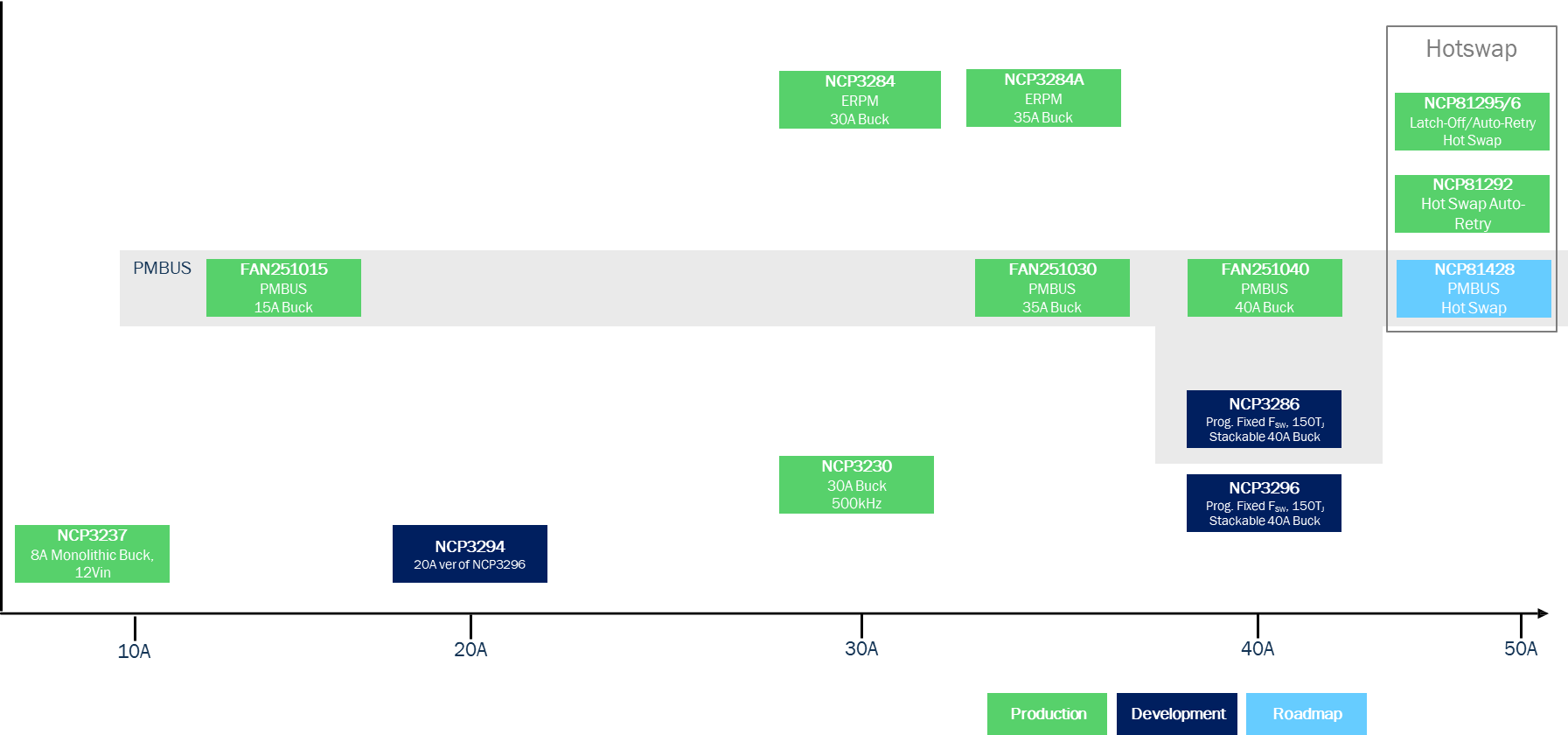 3
8/31/2021
Competitor Comparison
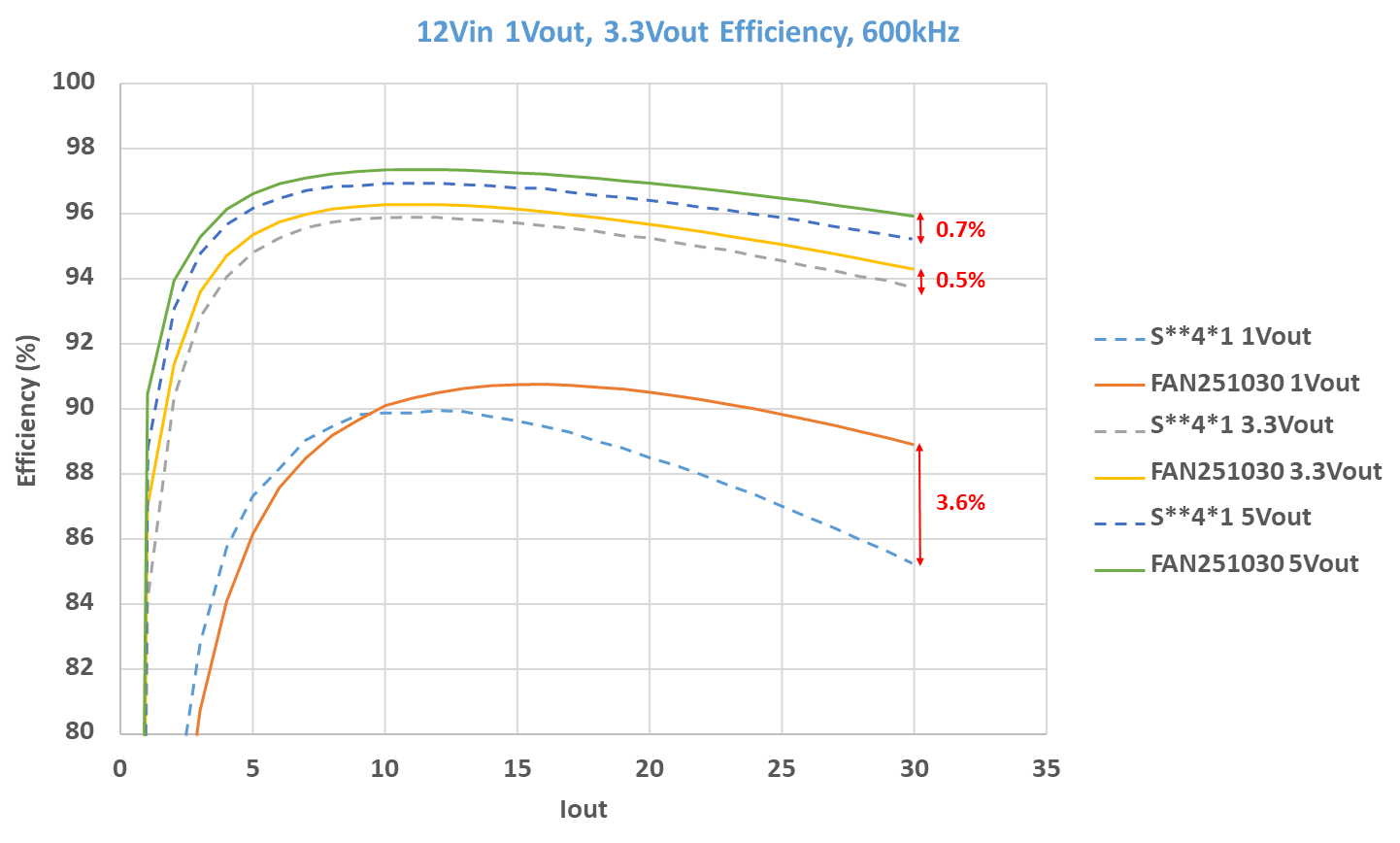 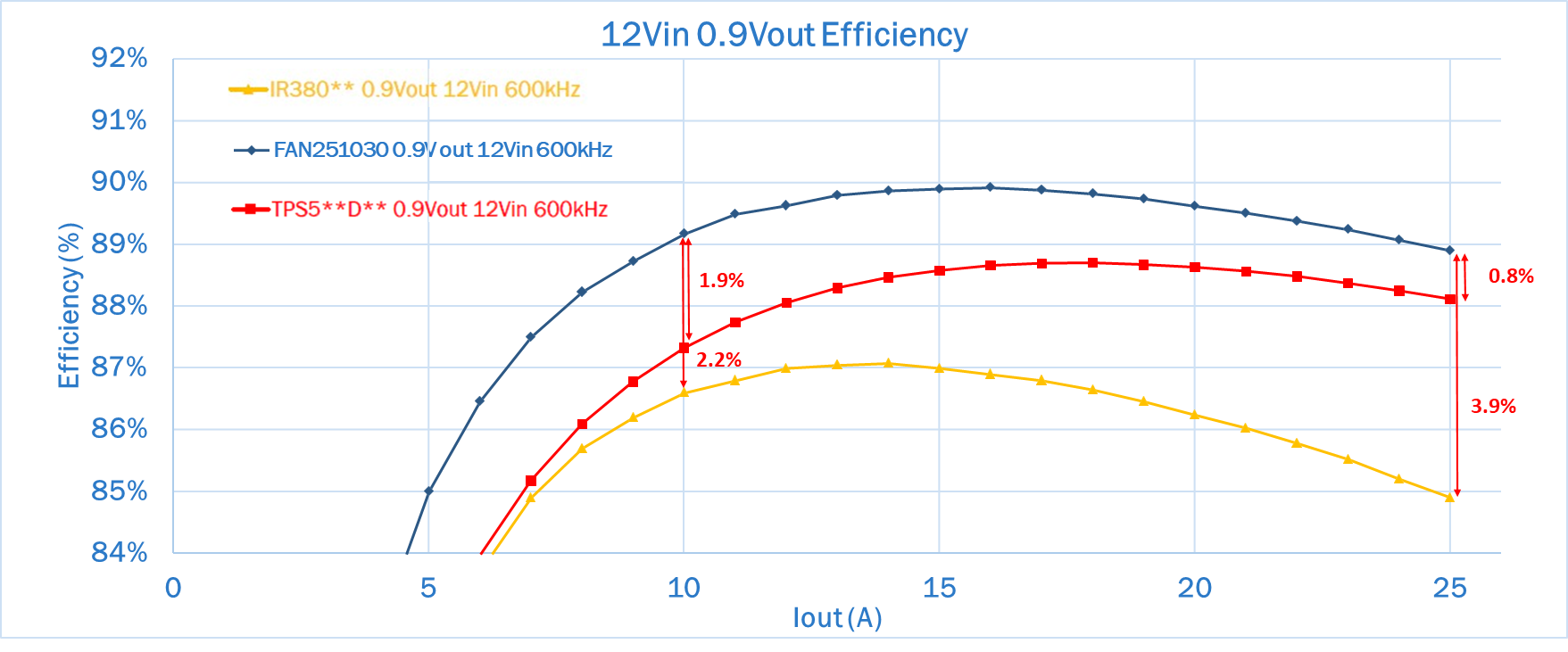 4
8/31/2021
Pricing
FAN251015MNTXG: $1.5
MPQ: 5000 REEL
WQFN34
FAN251030MNTXG: $1.7
MPQ: 5000 REEL
WQFN34
FAN251040MNTXG: $1.9
MPQ: 5000 REEL
WQFN34
Collateral
FAN251015 Product Page
Click Here
FAN251030 Product Page
Click Here
FAN251040 Product Page
Click Here
5
8/31/2021